CIAM Solution RFP Template
Complimentary sample template you can customize and brand to your needs
© 2024 SecureAuth Corporation  |  CONFIDENTIAL
1
What’s inside this customizable template
3
Internal Planning Phases Overview
11
Project Timeline
5
Letter of Proposal Template
12
Submission Requirements
6
Company Background template
13
Technical Requirements
7
Project Details
16
Implementation Support Success Overview
8
Key Individuals Involved
17
Proposal Cost Submission
9
High level project budget
18
RFP, Submission & Award Timeline
10
Requirement to Qualify
19
How to submit your proposal
Time Needed:
First-time RFP
Time Needed:
Replacement RFP
PLANNING PHASES FOR YOUR INTERNAL TEAM
Goal and requirement definition
x weeks
x weeks
Gathering list of participants, initial communication
x weeks
x weeks
Qualifying participants
x weeks
x weeks
Detailed communication of RFP, Q&A, spec clarification, and site visits
x weeks
x weeks
First round – submissions, evaluation, and eliminations
x weeks
x weeks
Second and third rounds (if needed)
x weeks
x weeks
Final award and communication
x weeks
x weeks
Preliminary Implementation
x weeks
x weeks
Final Implementation and roll-out
x weeks
x weeks
Evaluation
x weeks
x weeks
Total Time required
x weeks
x weeks
Request for Proposal for CIAM Solution
For submission to: 
Recipient Name: 		Contact Name
Recipient Address: 	Contact Address
Contact: 				Contact email
4
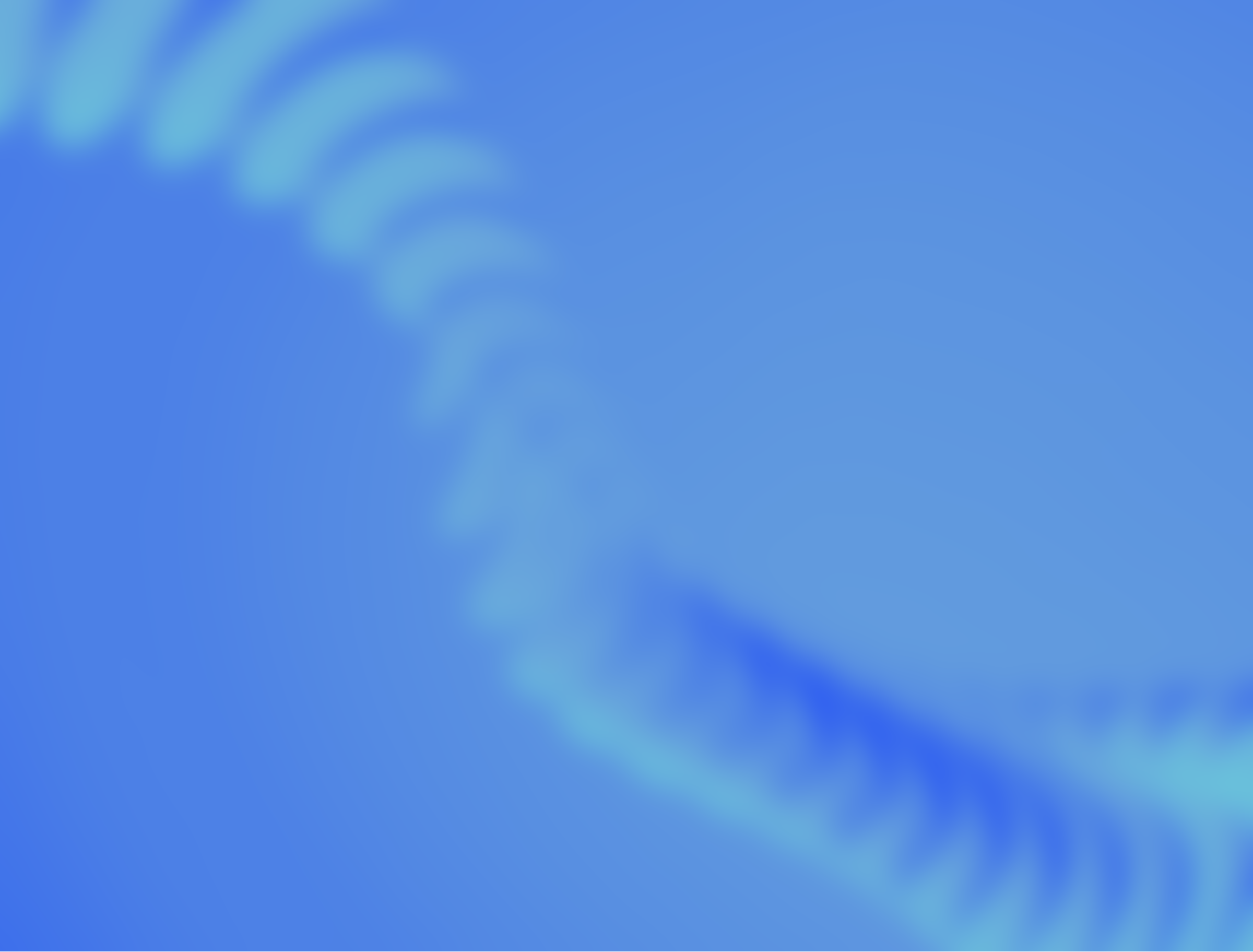 Issuance Date: xx/xx/xx
Closing Date: xx/xx/xx


Dear Prospective Vendors, 

<Your company name> is soliciting projects from Identity and Access Management providers to support <project explanation>.  We invite submission of proposals in accordance with this RFP.

Proposals received between the issuance and closing date will be handled by xxx . To submit, confirm your contact information and provide the following details to receive detailed PRF guidelines:

Company name
Contact person name
Email address and/or phone number


Contact Name
Title, Company Name
Contact email address
Letter of Proposal
Template
Requestor Company Background
Our Background
Describe your company
Add your Company Logo here
Founded
Year founded
Headquarters
Headquarter city/state/country
Mission
Summarize your mission
Vision
Summarize your vision
Project Details
Project Details
Key Goals of the Project
Project Goal 1
Insert your desired Text here
Insert your desired Text here
Project Name
Add Project Name here
Project Details
Add high level  details about the project
Project Goal 2
Insert your desired Text here
Insert your desired Text here
Project Initiation Date
MM/DD/YYYY
Project Goal 3
Insert your desired Text here
Insert your desired Text here
Expected Date of Completion
MM/DD/YYYY
Key Individuals Involved at [Company Name]
Name
Title
Name
Title
Tel: (xxx) xxx-xxx
Email: xxx
Explain the role in this RFP
Tel: (xxx) xxx-xxx
Email: xxx
Explain the role in this RFP
Name
Title
Name
Title
Tel: (xxx) xxx-xxx
Email: xxx
Explain the role in this RFP
Tel: (xxx) xxx-xxx
Email: xxx
Explain the role in this RFP
High Level Project Budget Ranges
Implementation
Support
Tech Licenses
Here you can include your expectations on potential implementation costs based on your requirement complexity.
Here you can include your expected budget  for ongoing support and maintenance
Here you can include the range of budget
your organization has allocated to  software
Considerations
Considerations
Considerations
List any considerations that you have regarding number of users, etc. that will help the vendor prepare this part of the proposal.
List any considerations you have regarding
 implementation that would impact your
 budget range or selection process.
List any considerations you have
 for support expectations, dedicated
 customer success or support tiers etc.
Adding a budget or budget range in your RFP is a valuable addition to conducting an effective and equitable RFP process. Doing so shows your commitment to fair and equitable practices, starts any partnership on the right foot and leads to better outcomes for your process and overall project. Budgets vary significantly within project types, and an idea of how much you’re willing to spend ensures both parties have the right conversation and envision similar project outcomes.
Criteria
Requirement
Number of Years in Business
X years
Requirement to Qualify
Company Asset Value
$ xxx, xxx
Deployment options
List here
The following requirements should be met by every vendor that is submitting a proposal. Please attach the required documents with the proposal.
Support Availability
List here
Additional Criteria
List here
Project Timeline
Q3
Q4
20XX
Q1
Q2
Q3
Task title
Add
Parameter
Task title
Task title
Task title
Task title
Task title
Add
Parameter
Task title
Task title
Task title
Task title
Task title
Task title
Add
Parameter
Task title
Task title
Task title
Task title
Add
Parameter
Task title
Task title
Submission Requirements
Vendor must produce copies of the following or their current equivalent:
Vendor shall submit the Price Matrix under the required format and include:
Vendor must supply with proposal:
A brief description of the related services offered
The total proposal price
Any discounts offered and methodology for application
A declaration that the Bidder is not participating in more than one bid for this contract.
Copy of trading license
Copy of Certificate of Registration
Copy of annual Audited and Certified Financial statements for the last 2 financial years
The unit prices
Local taxes paid or payable 
The total price per line item
Subtotals and totals
An authorized signature of the signatory to the bid
CIAM Technical Requirements
The proposed IAM solution should deliver comprehensive technical capabilities that support our organization's security, scalability, and usability needs. Please outline how your proposed solution addresses these requirements.
CAPABILITIES REQUIRED
DESCRIPTION
Outline how your solution provides contextual risk assessment, risk-based authentication flows, uses machine learning and AI.
Adaptive Authentication & Authorization
Outline how your solution supports a variety of MFA options and what these are, any contextually triggered MFA prompts based on risk level, and how the solution extends MFA capabilities to legacy systems.
Multi-Factor Authentication (MFA)
Describe how your solution delivers seamless SSO across a range of heterogeneous applications (cloud, on-premise, etc; and its compatibility / support of all major protocols.
Single-Sign-On (SSO)
Describe how the solution supports cross-domain federation with multiple domains and orgs, to collaborate with external partners and subsidiaries; and any customizable trust relationships between federated identities
Identity Federation
Describe the extent to which you provide Fine Grained Access control, including role-based access control (RBAC) and attribute-based access control (ABAC), as well as the capability to create and enforce dynamic access policies , and your support for just-in-time (JIT) access provisioning.
Access Management
Describe your support for dynamic, fine-grained, context-aware, policy-based access control, allowing flexible authorization adjustments based on user behavior, session context, and automated DevOps integration through policy as code.
Dynamic Authorization Policies
CIAM Technical Requirements Continued
Continued from previous page
CAPABLIITIES REQUIRED
DESCRIPTION
Describe the solution’s support  for open standards such as FIDO2 for passwordless authentication, OAuth2, and OpenID Connect for identity federation, and UMA (User-Managed Access) for delegation of access to resources.
Open Standards Support
Describe how the solution allows users to grant, withdraw, or modify consent  for data access in real time; and the tracking and auditing of consent across applications and services.
Consent Management
For B2B use cases, describe the solution’s support for delegated administration, where clients can manage their own user roles and access control policies within pre-defined boundaries.
Delegated admin for B2B
Describe the ability for real-time, personalized access decisions based on user behavior, preferences, and device risk levelsensuring an optimal balance of security and user experience.
Dynamic Authorization for B2C Clients
Outline the solution's support for device browser fingerprinting and establishing that  customer devices are secure before connecting to our applications
Device Browser Fingerprinting
CIAM Technical Requirements Continued
Continued from previous page
DESCRIPTION
CAPABLIITIES REQUIRED
Describe the extent of the solution’s audit trails around authentication and access to support accountability and transparency, as well as your support for compliance monitoring and customizable reporting.
Audit, Reporting & Compliance
Describe how your solution secures APIs with API gateway integration, token-based authorization, OAuth2/OpenID Connect compliance, and fine-grained, real-time access controls based on user, device, and session data.
API & Extensibility
Describe the solution’s support for a unified user portal where our workforce can manage identities and access applications; support and optimization for mobile devices; and how it meets accessibility standards for use by all employees.
Usability & User Experience
Describe  your solution’s support open standards such as FIDO2 for passwordless authentication, OAuth2, and OpenID Connect for identity federation, and UMA (User-Managed Access) for delegation of access to resources.
Security & Compliance
Outline how the solution is designed for high availability and fast recovery in the event of an outage; it’s capability to scale ​to accommodate a growing number of users and applications without performance degradation; and how the system ensures​low latency in authentication and authorization processes.
Performance and Scalability
Implementation, Support & Success Details
Provide the following information on Implementation, Training, Support and Customer Success
Details
DESCRIPTION
Project Timeline
Provide a detailed implementation and training timeline with your submission
Provide an overview of the roles involved in supporting the implementation as well as the required resources we will needto implement your solution.
Project Team
Implementation & Training
Provide an overview of the implementation and training methodology and resources
Support
Provide an overview of the detailed support options that are available to us including modalities of support, resources etc.
Customer Success
Provide an overview of what is included in your customer success program and how we will continue to be supported.
Proposal Cost Submission
All vendors are required to submit proposal cost breakdown based on the following example
Budget Breakdown
Year 1
Year 2
Year 3
Year 4
Year 5
Total
Licensing or Subscription Fees
$X,000.00
$X,000.00
$X,000.00
$X,000.00
$X,000.00
$X,000.00
$X,000.00
$X,000.00
$X,000.00
$X,000.00
$X,000.00
$X,000.00
Implementation Fees
Training and Support Fees
$X,000.00
$X,000.00
$X,000.00
$X,000.00
$X,000.00
$X,000.00
Software Maintenance if applicable
$X,000.00
$X,000.00
$X,000.00
$X,000.00
$X,000.00
$X,000.00
Other Fees1
$X,000.00
$X,000.00
$X,000.00
$X,000.00
$X,000.00
$X,000.00
Other Fees 2
$X,000.00
$X,000.00
$X,000.00
$X,000.00
$X,000.00
$X,000.00
Total Solution Costs:
$xxx,000.00
RFP, Submission & Award Timeline
Meetings with shortlisted vendors
Intent to Reply Deadline
Answers Distributed
Review Process
Date
Date
Date
Date
Date
Date
Date
Date
Date
RFP Issued
Vendor Questions Deadline
Submission Due
Shortest Top Contenders
Vendor Selection
How to submit your proposal
Name:		Name of company and any contact info
Location Address :	Add location address
Postal Address:	Add postal address here
For Physical
Submission
For Electronic Submission or inquiries
Your website portal if required
Contact Email
Contact Phone 
(123) 345-9900
Thank you
For more information on SecureAuth’s CIAM Solutions Contact Us!
20